GET TING	FOUND 
SMALL BUSINESS GUIDE TO  ONLINE MARKETING
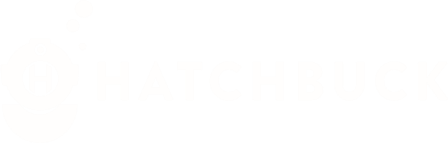 You wake up at 6:30. Scratch that, 5:30. You  grab a quick bite and are pounding out emails  by 6:00.

You  spend your day managing employees,
helping customers, fulfilling jobs, putting out  fires, just to wake up and do it again tomorrow.  (Oh, and did someone mention that there  is
a life outside of your business?) Being a small  business owner is a full-time job to which few  can relate.

The problem is, being pulled in every direction  means you don’t have the time or  resources
to effectively market yourself and drive  new
S
business.

Read on for simple, cost effective strategies  to get your business found online and propel  inbound marketing leads into new  customers.
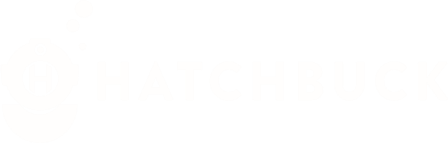 INBOUND	MARKETING
AT TRACT  VISITORS LIKE A  MAGNET
Maybe you have tried outbound marketing methods like cold calling, direct
mail or advertising to reach prospective customers and all you are getting is x@%!

While these methods have their place, they are becoming less effective as a stand-  alone strategy.

Voltier Digital recently reported that, on  average:
of people skip through  television commercials
of direct mail is  never opened
Americans have registered  their phone numbers on the  FTC’s “Do Not Call List”
Why? First, people don’t want to be interrupted in the middle of their busy day with  pushy sales and marketing tactics from a business they don’t know or trust.
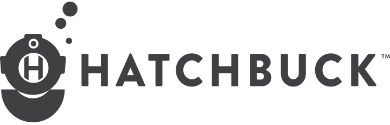 Secondly, the growth of the internet has changed the game forever. Did you  know that 9 out of 10 people research online prior to making any significant buying  decision? In their research they will visit your website, your competitor’s site,  industry portals, social media and online review sites. People want to buy; they  don’t want to be sold.
“Selling to people who actually  want to hear from you is more  effective than interrupting  strangers who don’t.”
SETH GODIN
So with all the static and noise your prospects hear every day and their
ability to tune you out so easily, what is a busy small business owner like you to do?
It’s time to turn up the dial on Inbound  Marketing.

Inbound marketing or “Permission Marketing”, as best-selling author and  marketing guru Seth Godin has coined, has quickly become one of the most  effective ways for small business to drive new business.

Inbound Marketing is based on attracting prospective customers to your website  by having a strong presence on search engines (like Google), your blog, and
social media. Inbound marketing is about making it easy for prospective customers  to find you online and discover the value your products or services offer them.
Contrast this to outbound marketing, which is about interrupting a mass audienct  to push your products and services and sell to them.
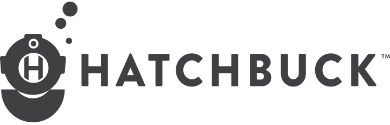 Inbound Marketing costs on  average 62% less than traditional  outbound marketing.
VOLTIER DIGITAL
THE  BOTTOM LINE 
Inbound leads are often more qualified and less expensive because they found you  based on their own research and buying path. Inbound Marketing costs on average  62% less than traditional outbound marketing (SOURCE:  VOLTIER  DIGITAL  INFOGRAPHIC).
Here are the 3 ways to get found and drive more leads:
WEBSITE
BLOG
SOCIAL
WEBSITE 
The only goal of your website is to drive leads for your business. Sure, it should  inform visitors about you and your products and services, blah, blah, blah….but  none of it matters if no one visits your site and if your visitors don’t convert into  meaningful conversations and customers.
96% of visitors to your site are  not ready to buy right now, they  are in research mode.
KISSMETRICS
You need to give visitors a reason to come to your site and provide them with  valuable content at every stage of the buying cycle. Remember approximately 96%  of visitors to your site are not ready to buy right now, they are in research mode
(SOURCE: KISSMETRICS).
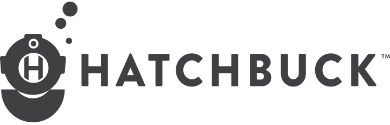 WEBSITE  QUICK TIPS
OPTIMIZE YOUR SITE 
If your site isn’t coming up in keyword searches when your prospective buyers  are searching online, you are missing out on potential leads. Know the basics of  Search Engine Optimization (SEO) and implement them on your site. For a simple  explanation and SEO checklist, check out our 16 DIY SEO Tips.

GIVE VALUE 
Offer something of value like a case study, newsletter, whitepaper, video or  industry report that your prospect will find valuable. Offer it in exchange for  their lead info. People don’t mind sharing their information as long as they are  receiving value in return.

BE CLEAR 
Sites that have clear messaging and call to action have higher lead conversion  rates. For example, if you engage prospects who are “just shopping” to sign up for  your newsletter on your site, make it easy to find and complete the sign-up form.  Use a call to action that is compelling by showing/describing what is in it for them.

GO LOCAL 
If your customers are local, register your business with Google Places and build out  your business profile. Google will display local results first, giving your company an  edge when prospects are searching. 20% of Google searches are done locally.
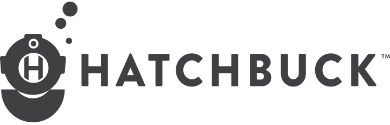 BLOG
Another great way for entrepreneurs to drive inbound traffic and leads is through  blogging. I know what you are thinking right now...”does blogging really pay off?”  The answer is yes; small businesses that blog get 126% more lead growth than  small businesses that do not (SOURCE:  @  THINKCREATIVE).
Small businesses that blog get  126% more lead growth than  small businesses that do not.
@ THINKCREATIVE
Why? Prospective buyers trust non-promotional content on blogs unlike the self-  promotional advertising done by most businesses. Second, the content on your  blog can be found by search engines like Google and it is often times easier to  keep your blog updated with the relevant content that search engines love.
BLOGGING  QUICK TIPS
CONTENT IS KING 
Keep your blog updated with the right message, to the right audience, at the right  time. Take some time to understand your ideal buyer and think about the content  they might need to do their jobs  better.

KNOW YOUR CUSTOMER BASE 
You have great customers, what do they have in common? Are there topics/  challenges that always seem to pop up? Check out our Customer Personas Guide for  help with identifying with your audience.
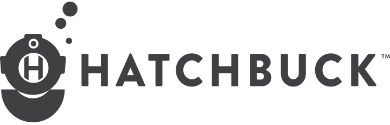 KNOW YOUR STORY 
Think about your unique background and experience, how can you leverage your  past and current success to help your prospects be more productive, save time,  and make more money?

GENERATE NEW IDEAS 
Use tools like Google Adwords and Wordtracker to research what keywords your  prospective buyers are searching on relative to your products and services.

BE TRUSTWORTHY 
When creating content, always remember to put yourself in your prospective  customers’ shoes and write about what interests them, not you.

TRUST = EMPATHY + CREDIBILITY

If you don’t come across as a credible resource and can’t empathize with their  current situation you have NO TRUST and no shot at ever earning their business!

MAKE  IT SHAREABLE 
Ask yourself this simple question: If you were a prospect would you share  your business’ blog post with friends, family, colleagues? If it isn’t share-able  don’t post it!
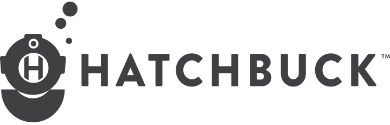 GO	SOCIAL
Stats show that people who follow your business online through social media are  more likely to buy and recommend your brand to their friends. Social media is
an inexpensive and effective way for entrepreneurs to reach potential customers  when used correctly. Networks like Linkedin, Twitter, Facebook, and Pinterest, are  good ways to distribute your message, understand what prospective customers are  sharing, and engage with current customers.
79% of US Twitter users are more  likely to recommend the brands  they follow.
TWITTER
SOCIAL MEDIA  QUICK TIPS
MAKE IT EASY 
Make your website and blog social media friendly. Make it easy for your visitors to  share and like your content and follow you. 79% of US Twitter users are more likely  to recommend the brands they follow (SOURCE:  TWITTER).

NARROW YOUR FOCUS 
Start small and focus on one or two networks at a time. Know which social  networks are a better fit for your target audience. For example, 97% of Pinterest  fans are women and Pinterest drives more website traffic than Google & LinkedIn  combined (SOURCE: MEDIA BISTRO). So if your business is a retail boutique, Pinterest  may be a great social media lead generation channel for you. Spend just a few  minutes per day periodically checking out the latest news and sharing what’s  important to your community.
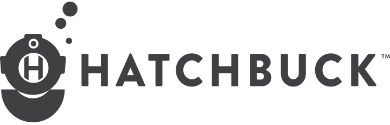 TARGET 
Use the network’s search tool to find your ideal customer. Once you’ve done  this, observe what that audience is sharing and responding to; it’s a good way to
understand their interests. If you are selling to businesses, or B2B, LinkedIn can be a  great social lead channel for you with over 200 million Members and opportunities  to connect to potential buyers. Use Linkedin groups to specifically target your ideal  buyer and engage in meaningful discussions by adding value as a thought leader.

PROMOTE 
It’s ok to promote yourself or your business...but not too much. Spend time sharing  and engaging with your audience first. Distribute value added resources like  whitepapers, how-to guides and videos that drive followers and fans back to your  website. Then periodically position an offer via social media.
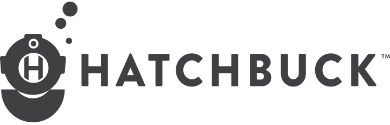 Running a small business is challenging,  rewarding and exciting. By turning up  the
dial on inbound marketing, you will get found  online, consistently drive visitors and bring  more cash in the door.

Spending a little time implementing these tips  can provide you with that work/life balance you  desire and you might just be able to hit that
snooze button every once in a  while...
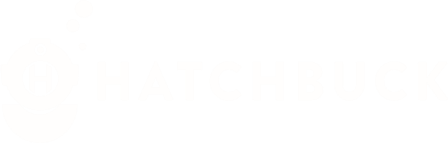